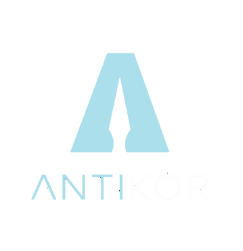 ПООЩРЕНИЕ ГРАЖДАН         ЗА СООБЩЕНИЕ О ФАКТАХ КОРРУПЦИИ (ДЕНЕЖНОЕ ВОЗНАГРАЖДЕНИЕ)
ЕСЛИ СУММА ВЗЯТКИ ИЛИ ПРИЧИНЕННОГО УЩЕРБА, 
ЛИБО СТОИМОСТЬ ПРЕДСТАВЛЕННЫХ ЛЬГОТ ИЛИ ОКАЗАННЫХ УСЛУГ ПРЕВЫШАЕТ 1000 МРП
10% ОТ СУММЫ
ЕСЛИ СУММА ВЗЯТКИ ИЛИ ПРИЧИНЕННОГО УЩЕРБА, ЛИБО СТОИМОСТЬ ПРЕДСТАВЛЕННЫХ ЛЬГОТ ИЛИ
 ОКАЗАННЫХ УСЛУГ НЕ ПРЕВЫШАЕТ 1000 МРП ИЛИ ОТСУТСТВУЕТ УЩЕРБ:
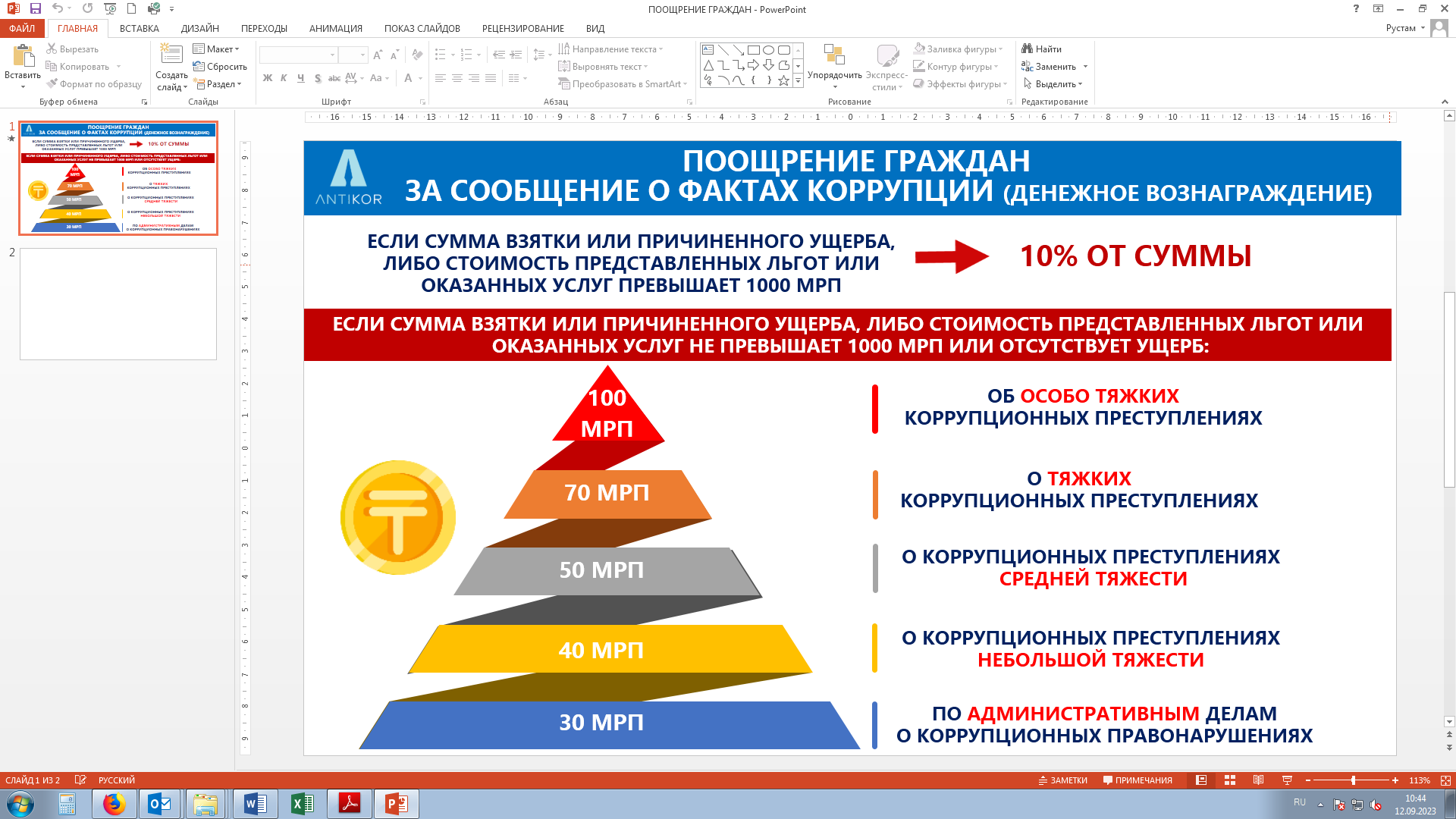 40 МРП
Статья 24 ч.3 Закона РК «О противодействии коррупции», Правила поощрения лиц, сообщивших о факте коррупционного правонарушения (утверждены приказом Председателя Агентства РК  по противодействию коррупции от 29.08.2023 года)